CBD – What Faculty need to know for Internal Medicine
Jeannette Goguen, IM  Program Director 2019-2020
Slideset originally created by Nicky Kraus, Lindsay Melvin and Rupal Shah  2018
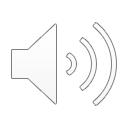 Overview:Click where you want to go:CBD OverviewSelecting EPAsAccessing ElentraAccessing DOM ResourcesExit, any questions?
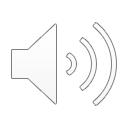 CBD Overview
Implications for learning and assessment
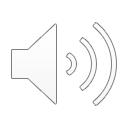 EPA
Key tasks that a trainee can be entrusted to perform
Context and level specific
EPAs and assessment
Assess
Snapshot in time
“Can I entrust this resident to perform this specific task without supervision?”
Depends on context, time in training, case complexity etc.
Example
EPA: Performing histories and physical exams, documenting and presenting findings, across clinical settings for initial and subsequent care (TTD, EPA 1)
EPA-based assessment: History for new patient with COPD
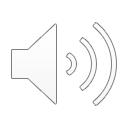 [Speaker Notes: You will be receiving a ton of information about CBD, EPA assessment, direct observation from Dr. Goguen as well as during meetings with your academic advisors. We will use examples to illustrate some of this terminology so that it makes sense.

Slide: Introduce EPA concept and related EPA based assessment (emphasize that assessment answers the question “can I entrust this resident with this specific task at this point in time?”) based on an entrustment scale]
Collated assessments (per EPA) = map of competence over time
EPAs and assessment
A single assessment = opportunity for feedback + coaching
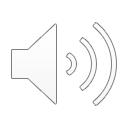 [Speaker Notes: An individual EPA based assessment is an opportunity to get feedback and coaching directly from your supervisor. This is LOW STAKES meant to highlight areas in need of improvement and help trainee progress towards becoming competent to complete an EPA independently.

Residents are not expected to be entrustable each time an EPA is completed, this normally takes repeated effort to achieve.

Assessments collated across multiple assessors (i.e. different attendings), across contexts (i.e. different rotations), across time (i.e. early versus later blocks) provide a picture of whether or not a trainee is achieving a greater level of independence for a given EPA over time.]
Clinical Supervisor
Competence Committee
EPAs and assessment
Synthesize data from many sources
Promotion decisions
Coaching and feedback to trainee
Low-stakes observations
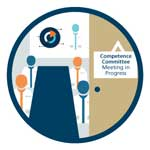 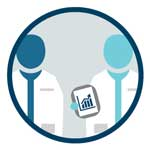 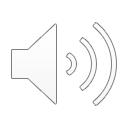 http://www.royalcollege.ca/rcsite/cbd/assessment/committees/managing-competence-committees-e
[Speaker Notes: Emphasize the new relationship between supervisor and trainee – one of COACHING and FEEDBACK that is LOW-stakes

Decisions around promotion and sufficient competence is now made by the competence committee – and a single EPA-based assessment will feed into that promotion decision, in combination with a number of other sources of assessment (i.e. OSCE, simulation etc.)]
Expected trajectory
EPAs and assessment
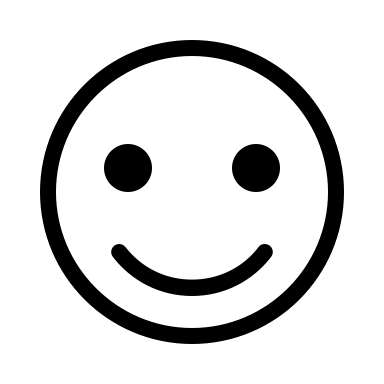 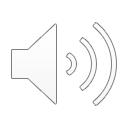 [Speaker Notes: Residents are not expected to be entrustable each time an EPA is completed, this normally takes repeated effort to achieve.

The purpose of EPA based assessments across contexts, supervisors and time is to document trajectory and identify residents in need of help earlier in training than with traditional educational models.]
EPAs and assessment
Academic Advisors
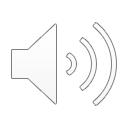 [Speaker Notes: Each trainee has an academic advisor that will help them understand their trajectory, formulate individual learning plans to move along the competence continuum and guide the trainee with questions re CBD and EPA achievement.]
Click where you want to go:CBD OverviewSelecting EPAsAccessing ElentraAccessing DOM ResourcesExit – Any questions?
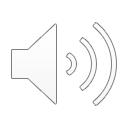 Selecting  EPAs: Which stage is the resident at now?
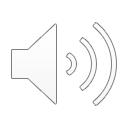 [Speaker Notes: Level specific]
Which stage?
* We will review which EPA-based assessments should be completed on CTU for PGY1-PGY3,
PGY2 – PGY3
PGY1 (Blocks 5-13)
PGY1 (Blocks 1 -4)
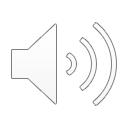 [Speaker Notes: * Disclaimer --> there may be other EPAs that you will see on Elentra for your stage of training but we are specifically highlighting those that are relevant to CTU for PGY1-3 and clinics for PGY3. Other EPA’s may be completed, but this is a streamlined guideline.]
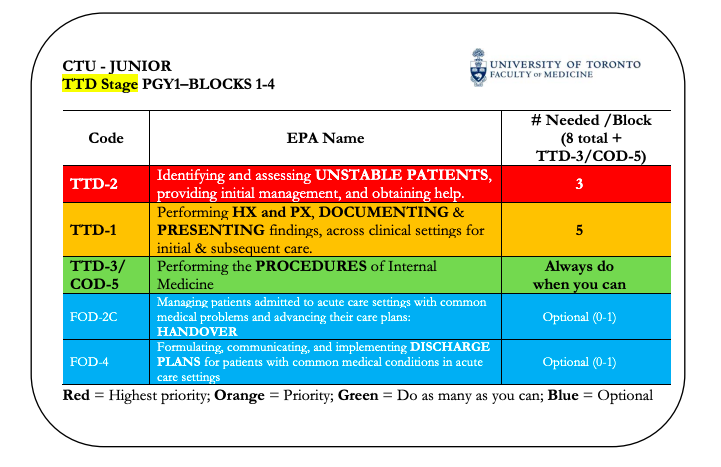 Which stage?PG1s : TTD
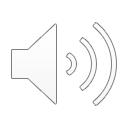 [Speaker Notes: **2 comments: COD5 is usually completed in PGY2-3 years; however, PGY1’s often have exposure to procedures early in training and opportunities to have these directly observed should be taken advantage of. We only included the procedures that PGY1’s are likely to see on CTU – but there are other procedures included in this EPA.

***Resident Primers include details about the number of successful EPA assessments, requirement for direct observation, number of faculty that need to complete an assessment and clinical settings in which these EPAs need to be observed. Please review this primer at the start of each block, and refer back to it periodically to ensure you are on track for EPA assessment.]
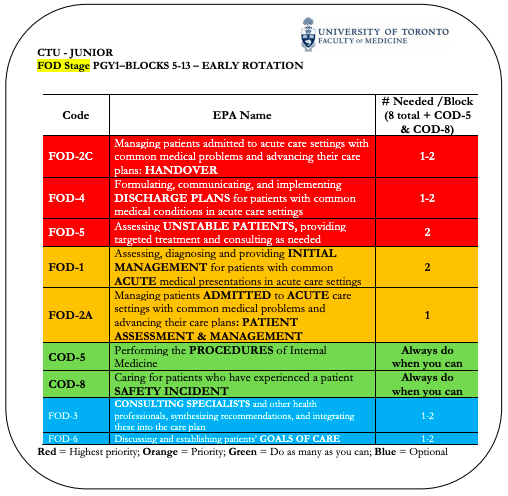 Which stage?PG1s : FOD
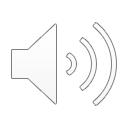 [Speaker Notes: **2 comments: COD5 is usually completed in PGY2-3 years; however, PGY1’s often have exposure to procedures early in training and opportunities to have these directly observed should be taken advantage of. We only included the procedures that PGY1’s are likely to see on CTU – but there are other procedures included in this EPA.

***Resident Primers include details about the number of successful EPA assessments, requirement for direct observation, number of faculty that need to complete an assessment and clinical settings in which these EPAs need to be observed. Please review this primer at the start of each block, and refer back to it periodically to ensure you are on track for EPA assessment.]
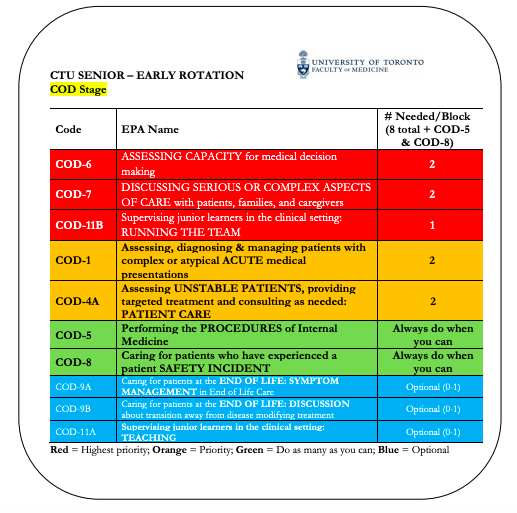 Which stage?PGY2s, 3s COD
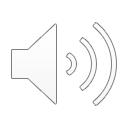 *** Please review the FOD Resident Primer sent by Dr. Goguen for details!
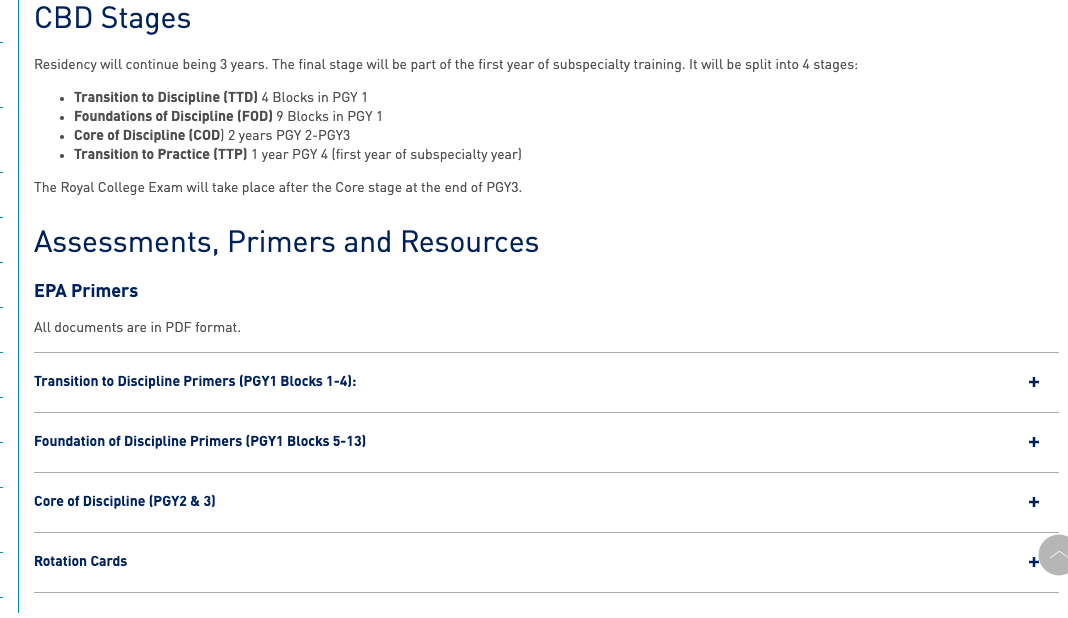 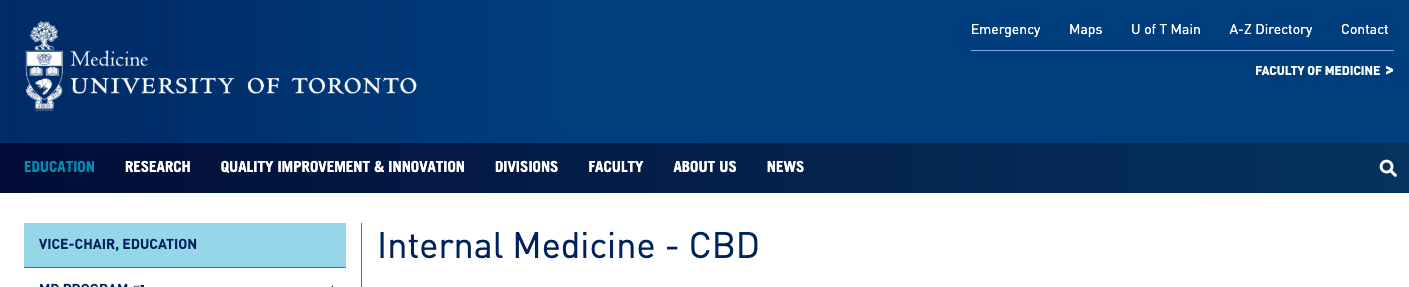 Which EPA to do?http://uoft.me/imcbd
1
2
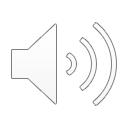 Go to uoft.me/imcbd and find your rotation cards
But how?
Guidelines to completing EPA assessments
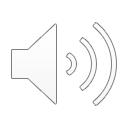 But how?
Learners review their Learner Schedule* Resident Primer for TTD Stage** 
+/- EPA Primers**
Meet your learner and identify EPAs to complete
You review the EPA Primers
Plan
2 clinical EPAs per week
+ procedural EPAs whenever you can
*Emailed directly to each PGY1 and PGY2
**on the DoM website uoft.me/imcbd
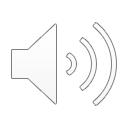 [Speaker Notes: Make a plan. Make it regular  e.g. Complete an EPA for the first admission on every post-call day, or have an EPA observation on Wednesdays at 1pm]
Type of assessment
Direct observation
Indirect observation
Simulation

Direct observation
‘Partial’ tasks
E.g. reviewing discharge summary and plan with patient
But how?
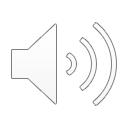 [Speaker Notes: Direct observation – not practical to watch a full history and physical (for example) so should be focused on partial tasks
Indirect observation – case review, team round discussion, chart review, discharge summary review etc. 
Simulation – skills labs]
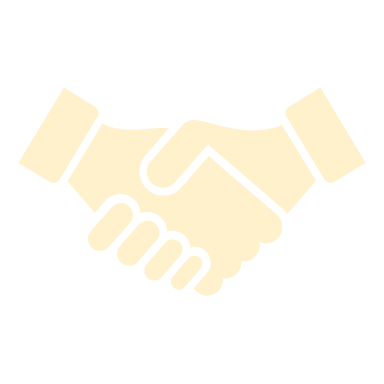 But how?
Filling out forms
In the moment
With supervisor
Coaching
Not a secret!
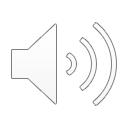 [Speaker Notes: Fill out the forms shortly after the clinical assessment – in the momentOpportunity for the supervisor to provide immediate feedback and coaching 
The feedback is formative and encouraged – ‘not a secret’]
Click where you want to go:CBD OverviewSelecting EPAsAccessing ElentraAccessing DOM ResourcesExit – Any questions?
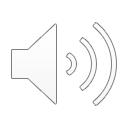 Accessing ElentraPractical tips!
What you need to know to get started
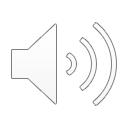 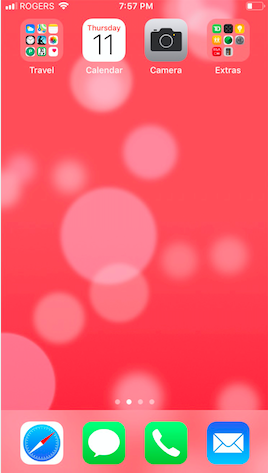 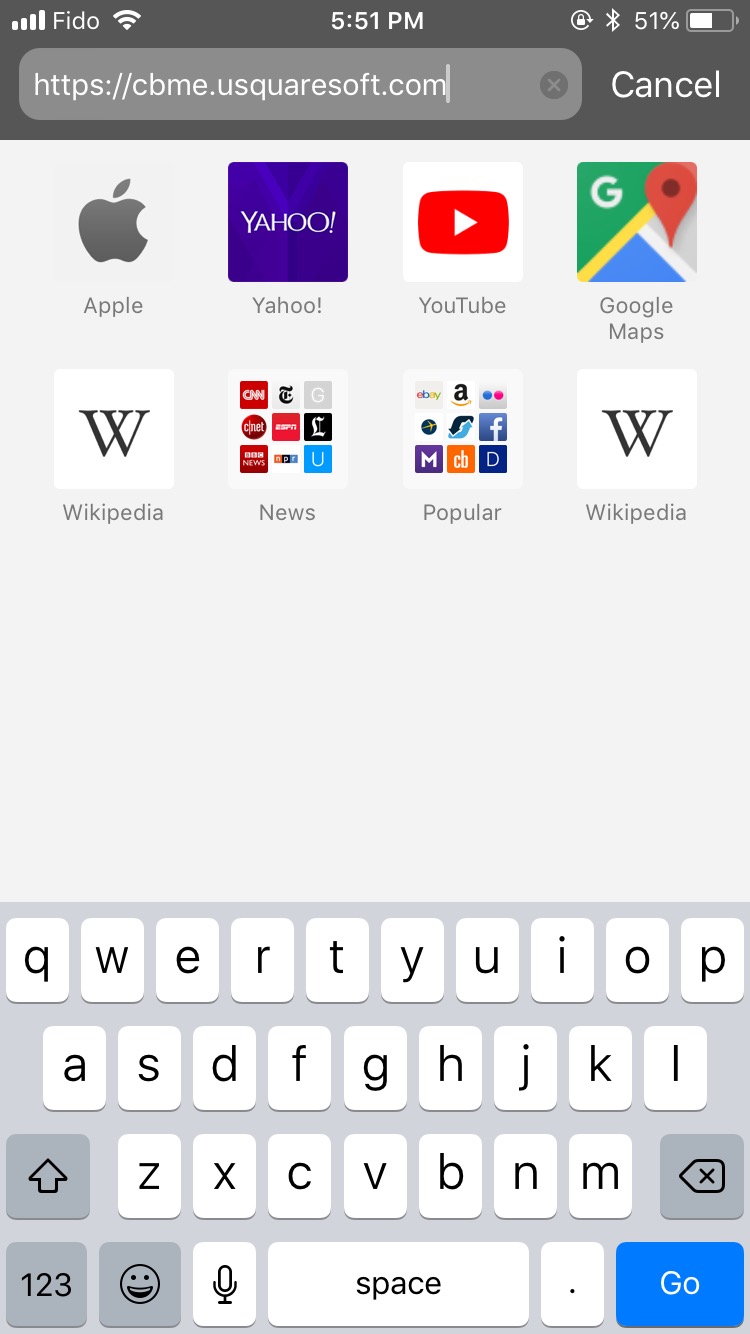 https://meded.utoronto.ca
Practical tips
Add to home screen
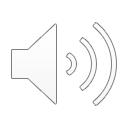 [Speaker Notes: Add Elentra to your home screen (for iPhone):
Open safari
Enter elentra website]
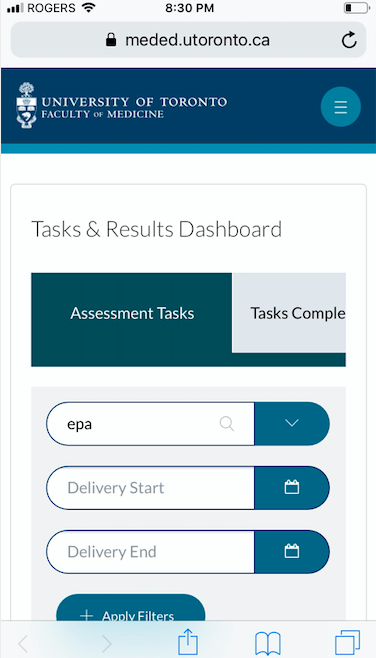 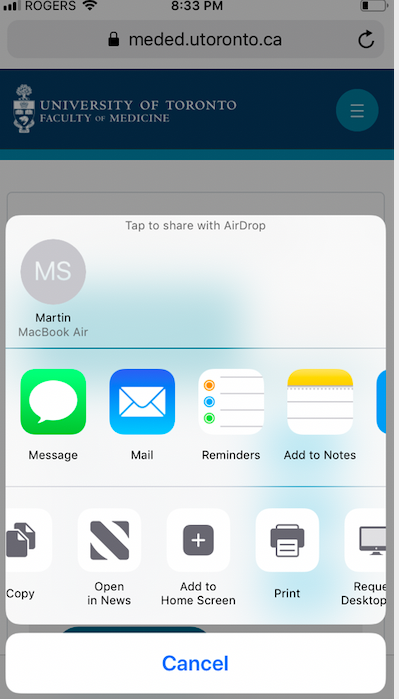 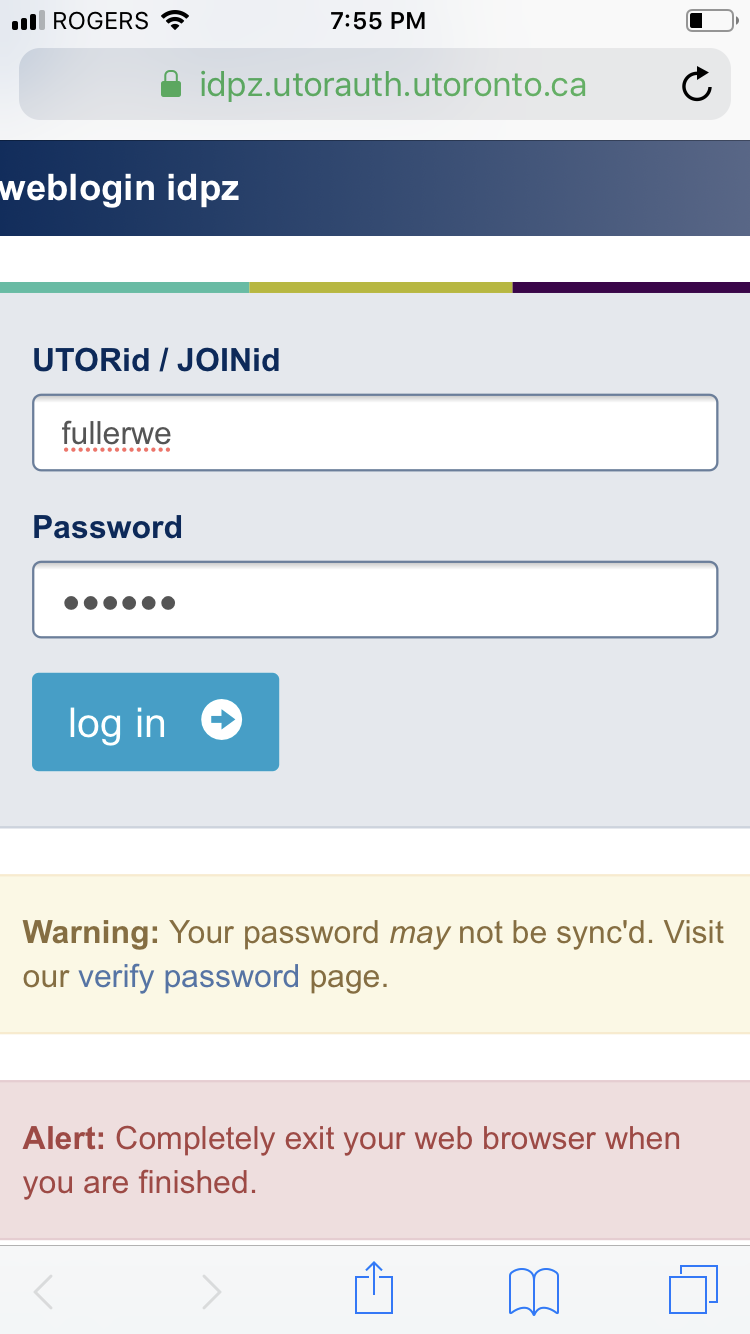 Practical tips
Add to home screen
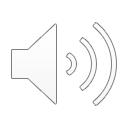 [Speaker Notes: Add elentra to your home screen (for iPhone):
Click Share icon
Click Add to Home Screen]
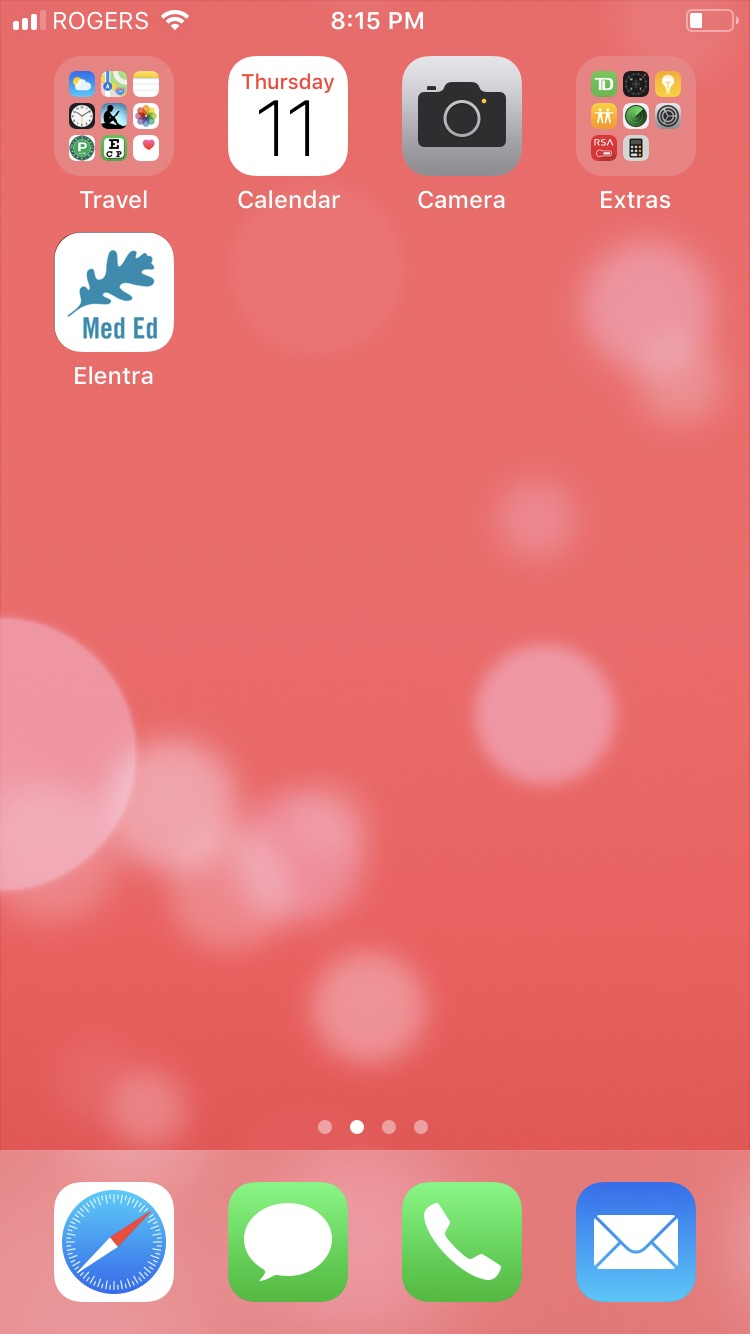 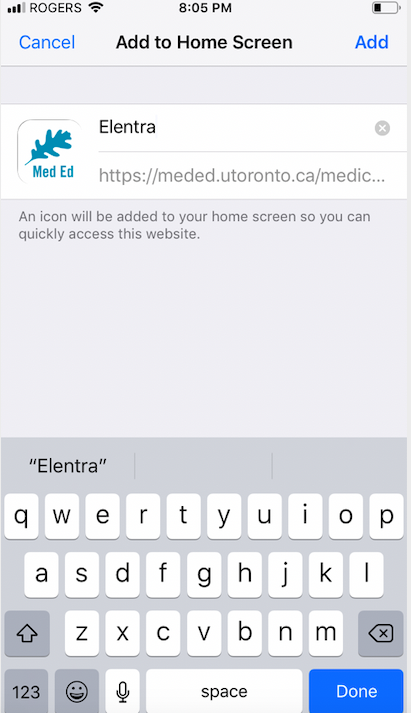 Practical tips
Add to home screen
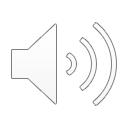 [Speaker Notes: Add Elentra to your home screen (for iPhone):
Name new icon and click Add
Icon should now appear on your home screen]
https://pg.postmd.utoronto.ca/
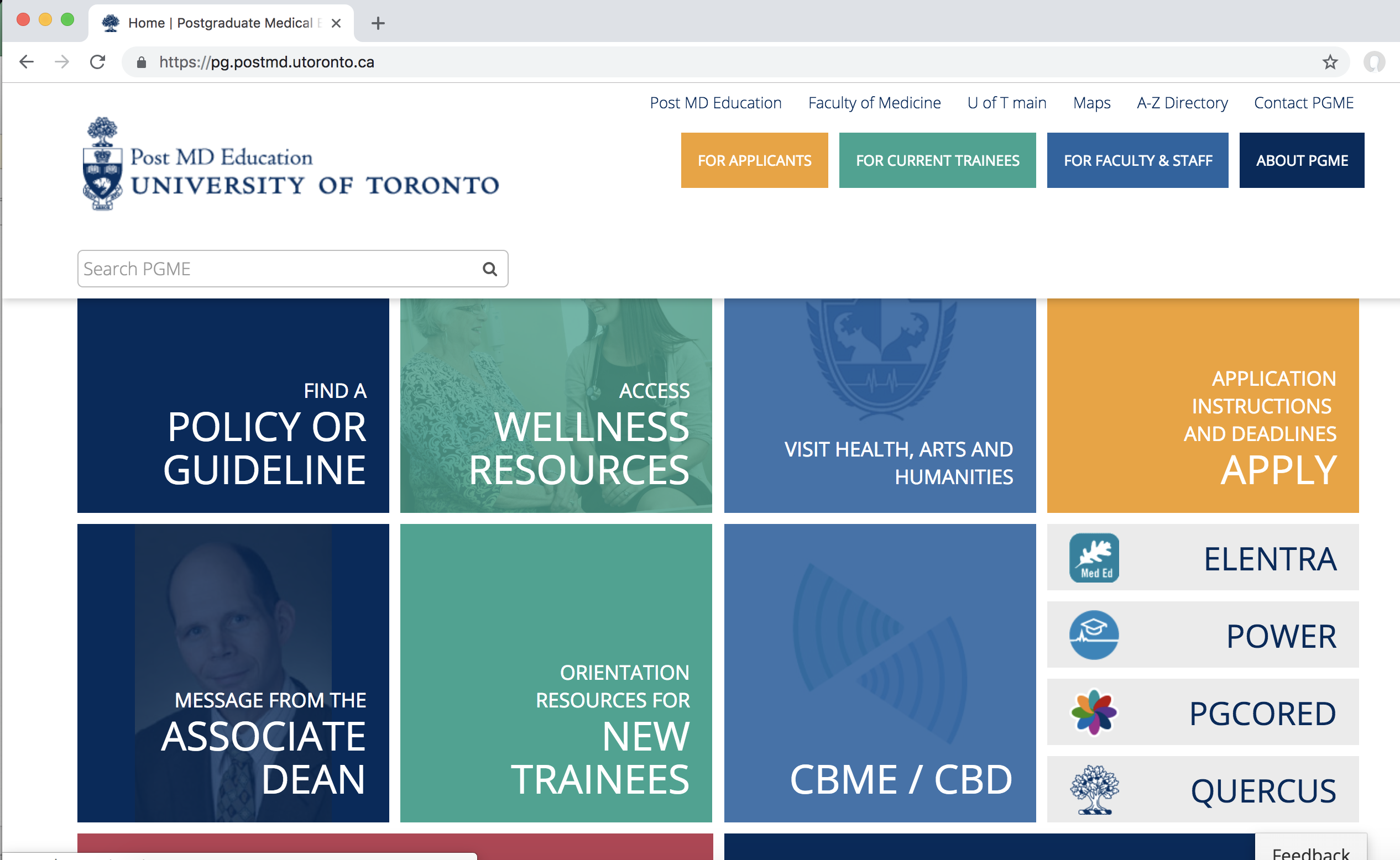 Practical tipsFill out a form on Elentra
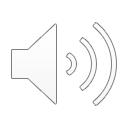 Or go directly to: https://meded.utoronto.ca
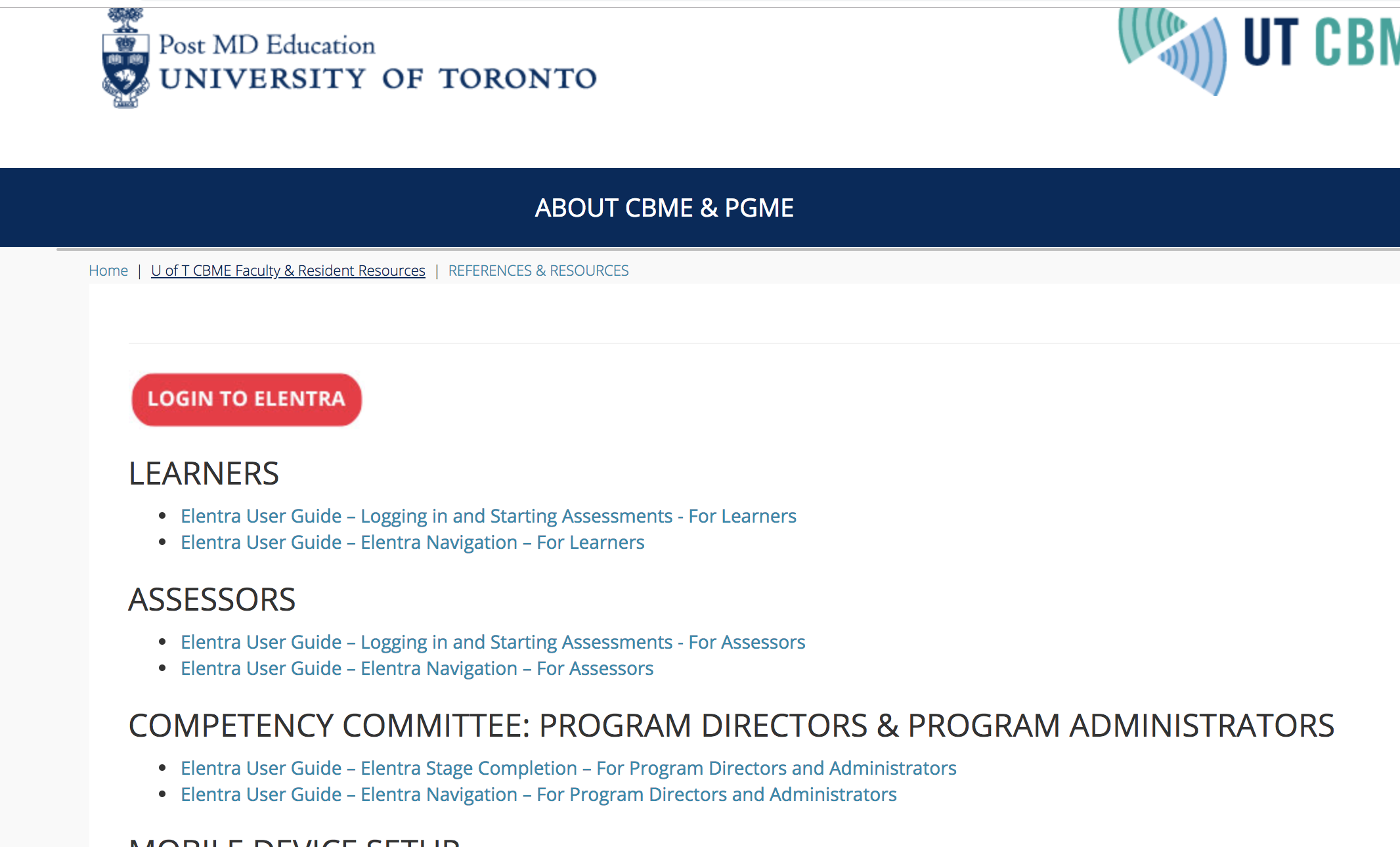 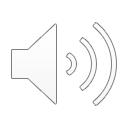 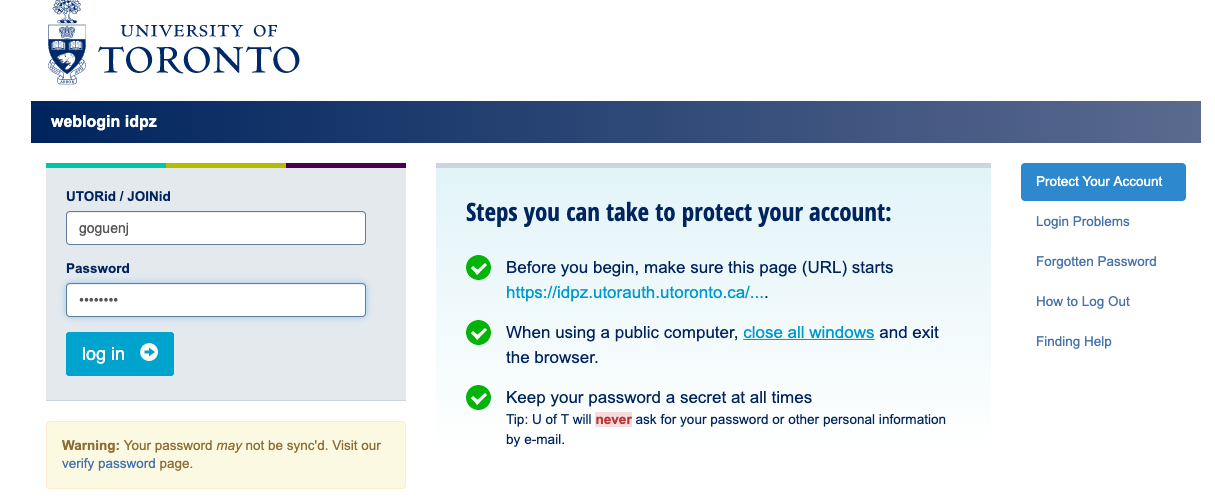 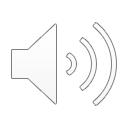 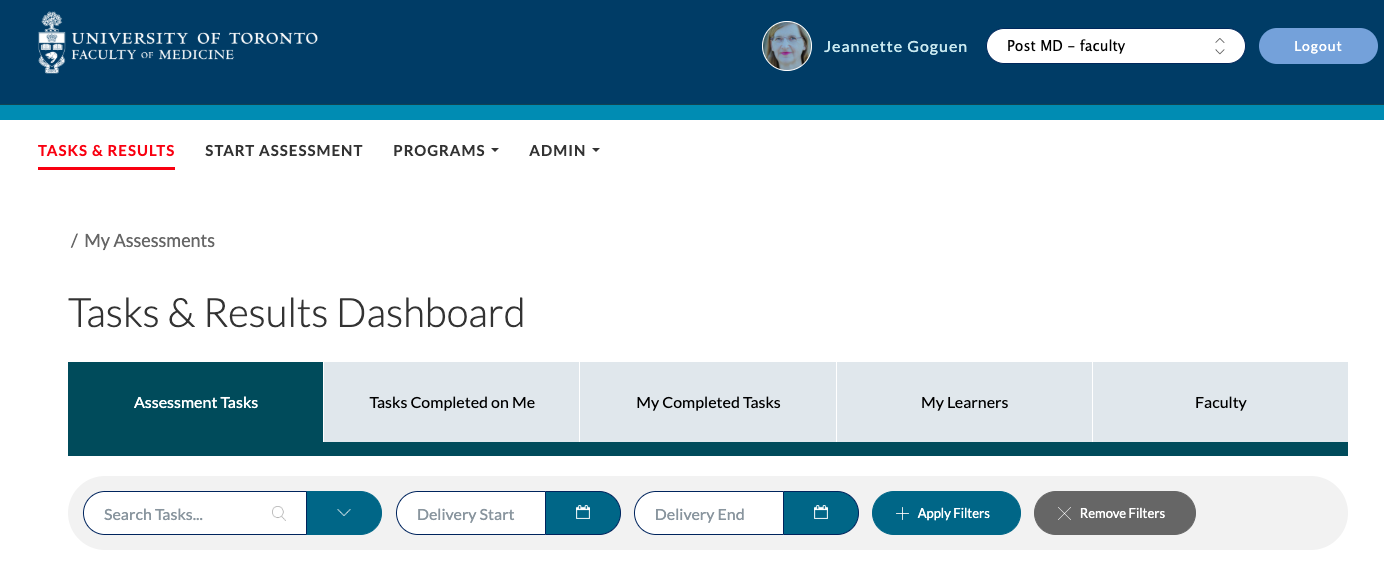 TASKS & RESULTS
START ASSESSMENT
TASKS & RESULTS
1
1
2
3
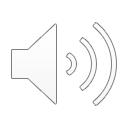 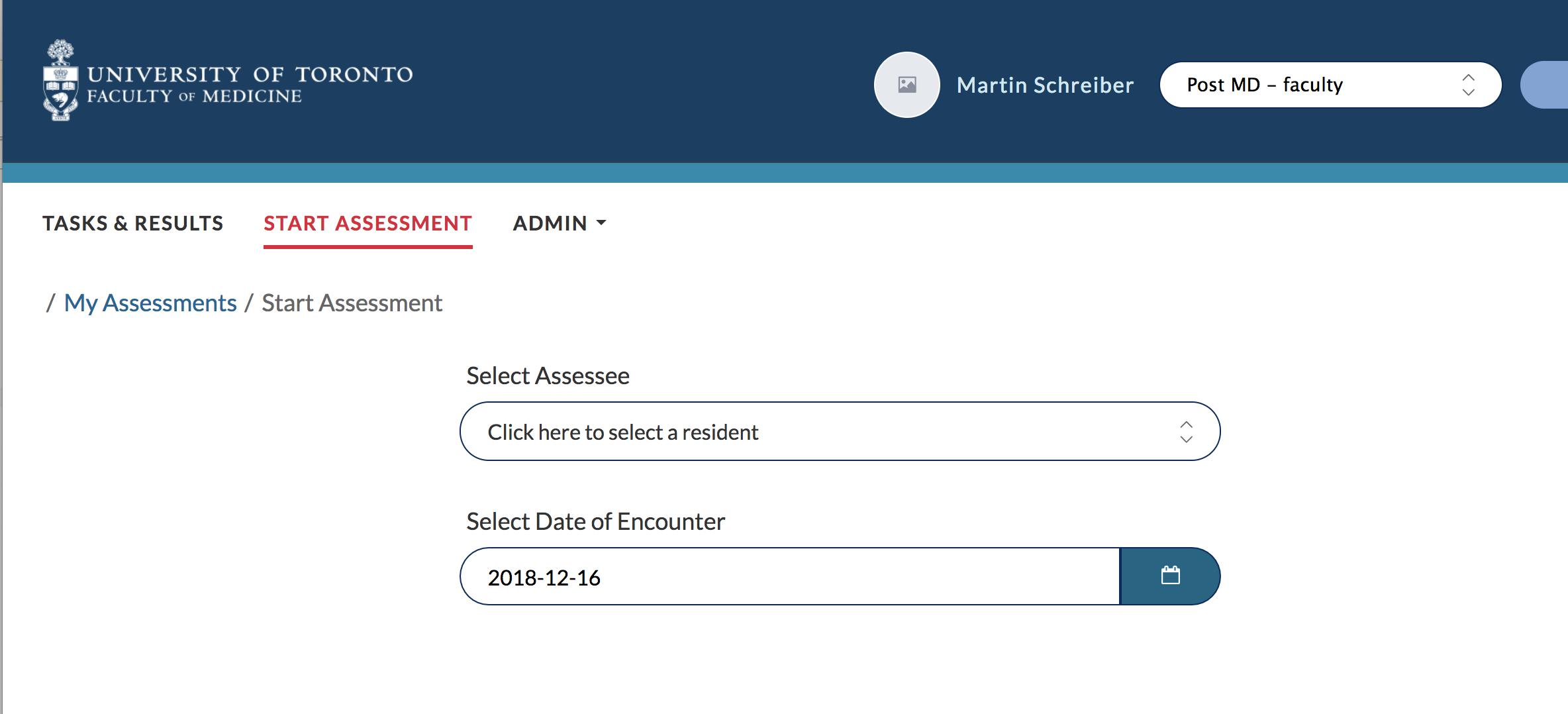 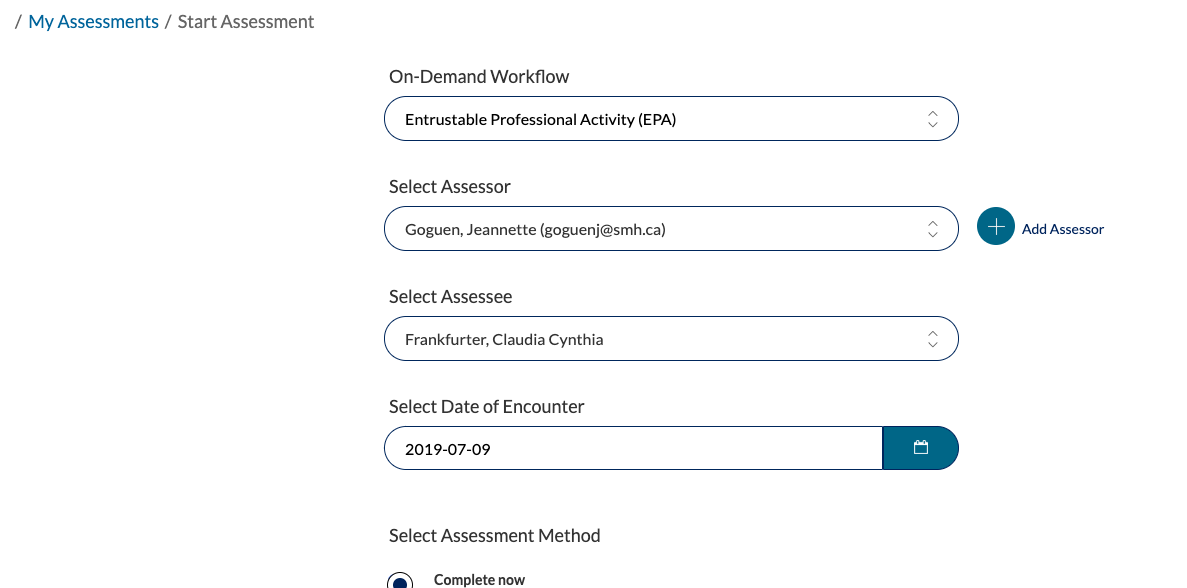 Lawrence, DH
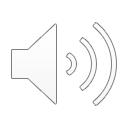 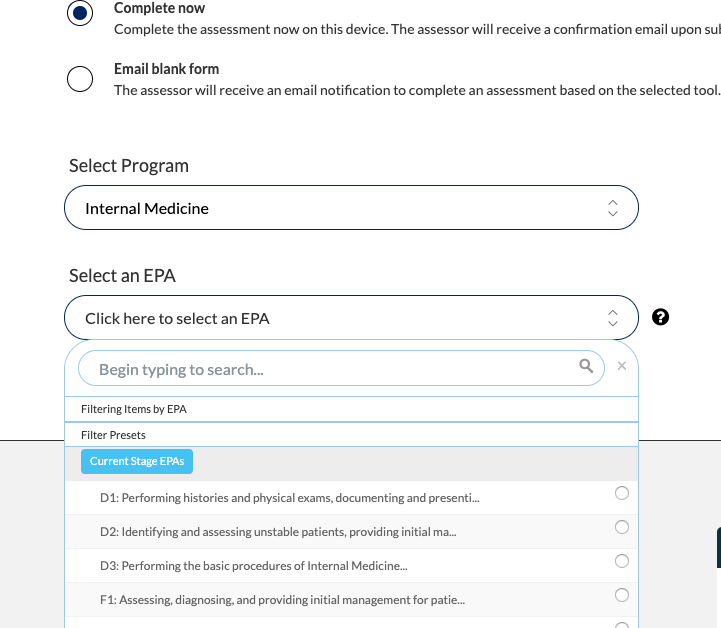 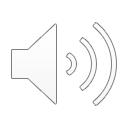 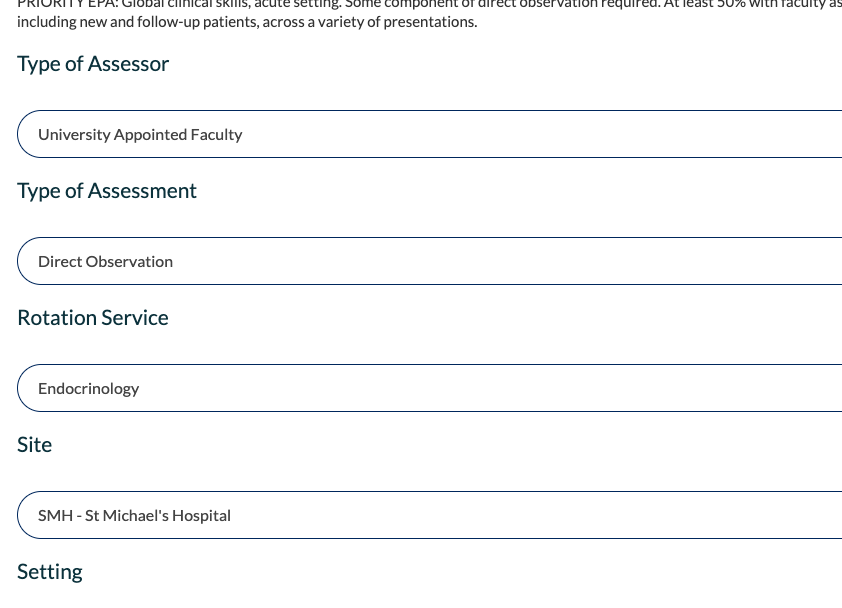 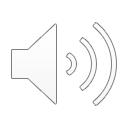 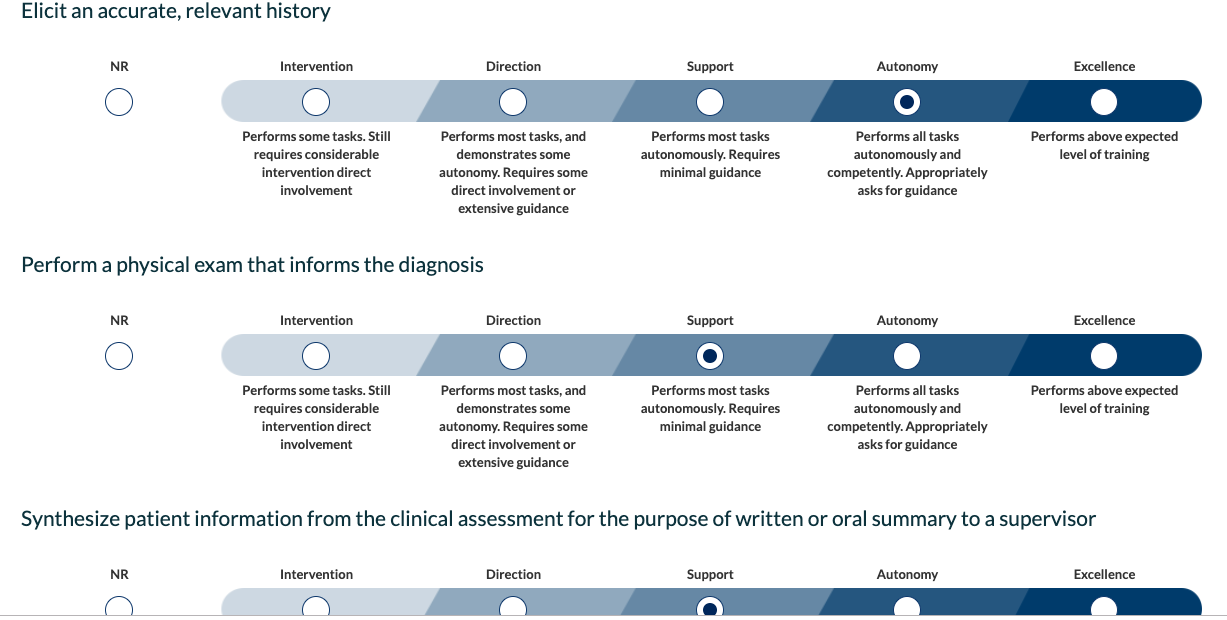 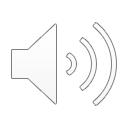 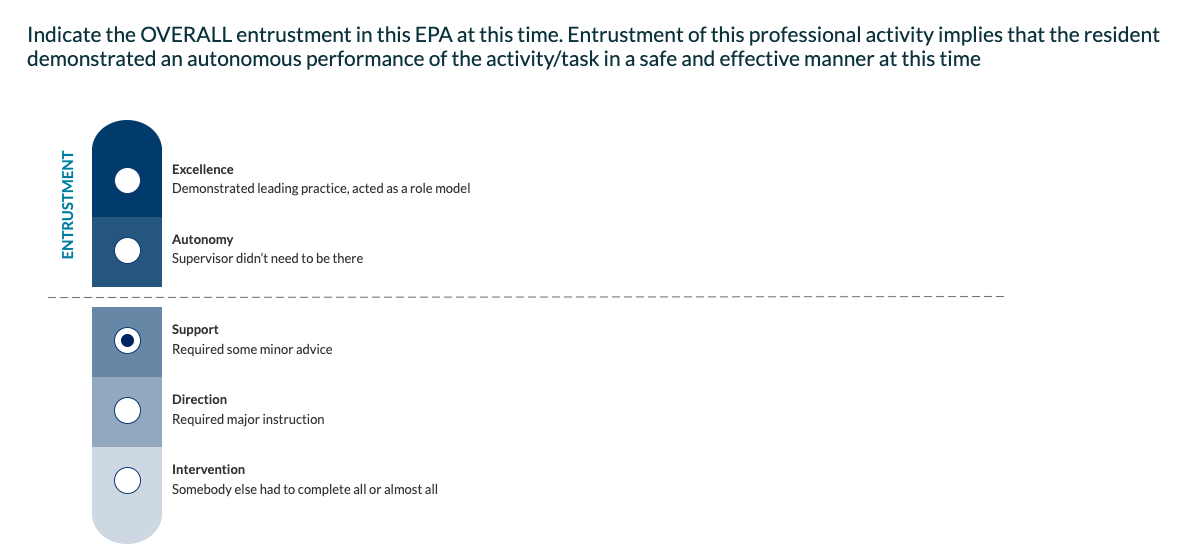 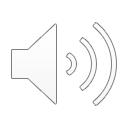 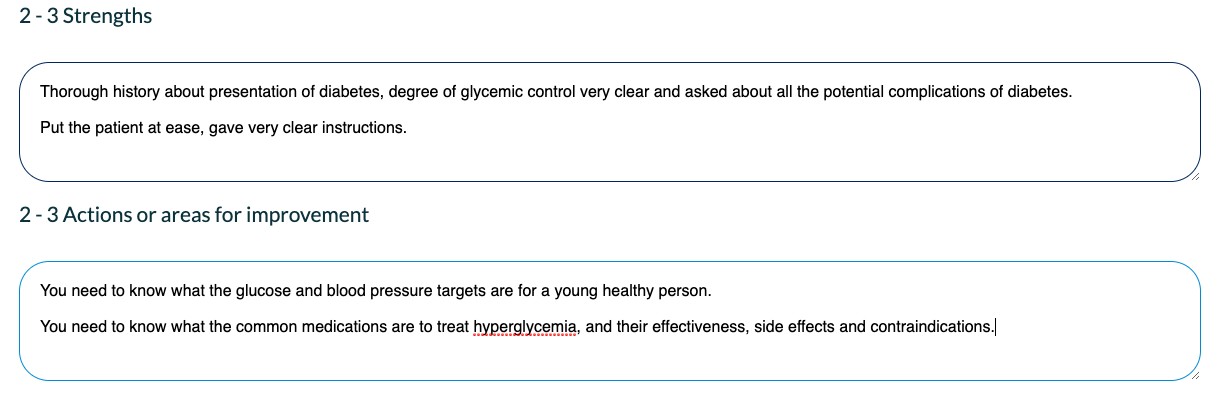 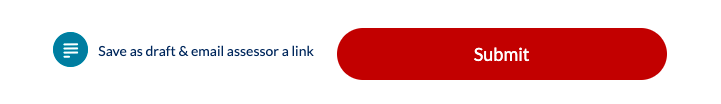 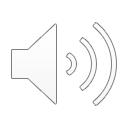 Click where you want to go:CBD OverviewSelecting EPAsAccessing ElentraAccessing DOM ResourcesExit – Any questions?
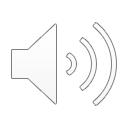 DOM CBD resources
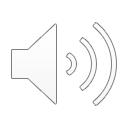 What do I need to know about TTD (Transition to Discipline)?
See Stage Primer
Which EPAs should the resident get done? 
See Learner Schedule, Rotation cards, Curriculum Plan (redundant)
Where do you find the forms?
Dom website: EPA Primers for information
Elentra: to complete assessment on actual form
How many do they need to do? 2 each week
Who starts the process, you or the resident? Both!
Getting Started: FAQ
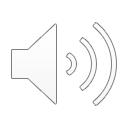 Transition to Discipline TTD Stage Primerprovides an overview of the stagehttp://www.deptmedicine.utoronto.ca/sites/default/files/Resident Primer - Transition to Discipline.pdf
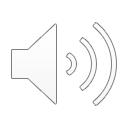 7/11/19
Check out your Learner Schedule
Each Resident’s 
personal 
Learner Schedule
indicates  which 
EPAs to complete
each rotation
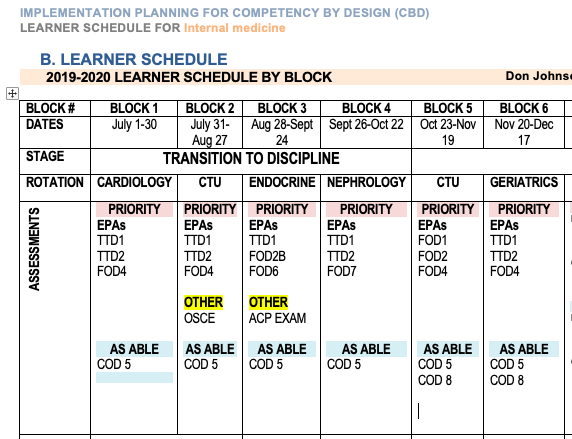 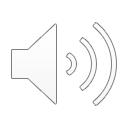 7/11/19
The Rotation Cards are also very helpful!
The Rotation card 
tells us 
which EPAs 
to complete
on a particular 
Stage and a 
particular rotation

 http://uoft.me/imcbd
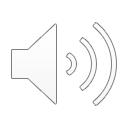 7/11/19
TheCurriculum Plan gives an overview of which EPAs to completeeach rotation http://uoft.me/imcbd
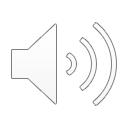 EPA Primers give more information about each EPA
http://uoft.me/imcbd
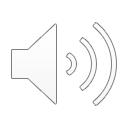 7/11/19
Click where you want to go:CBD OverviewSelecting EPAsAccessing ElentraAccessing DOM ResourcesExit – Any questions?
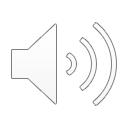 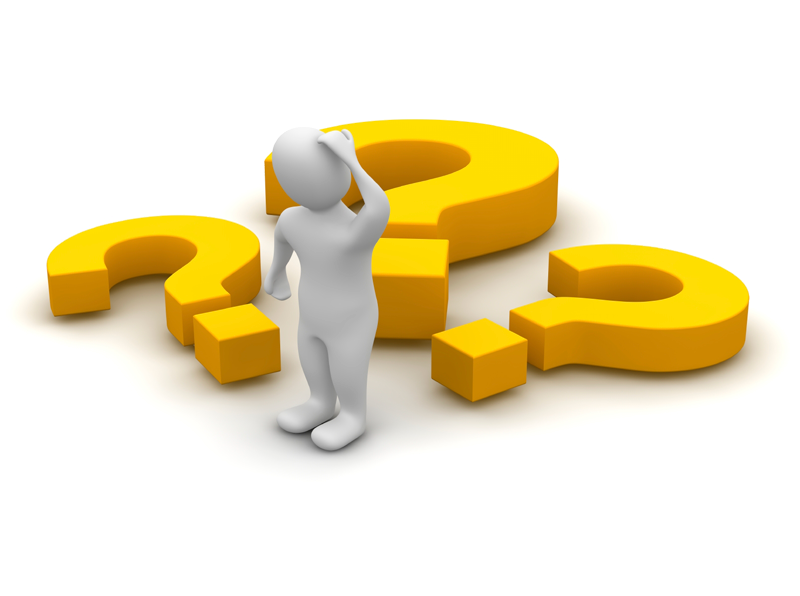 Let us know if you have any questions: im.cbd@utoronto.ca or 
jeannette.goguen@utoronto.ca
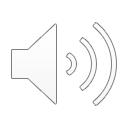